Artificial Intelligence
Planning
1
?
sensors
A1
A2
A3
environment
agent
actuators
Planning Agent
Based on www.cs.umd.edu/class/fall2005/cmsc421/Lectures/planning.ppt
2
Outline
The Planning problem
Planning with State-space search
Partial-order planning
Planning graphs
Planning with propositional logic
Analysis of planning approaches
3
Planning problem
Classical planning environment: fully observable, deterministic, finite, static and discrete.
Find a sequence of actions that achieves a given goal when executed from a given initial world state.  That is, given 
a set of action descriptions (defining the possible primitive actions by the agent), 
an initial state description, and 
a goal state description or predicate, 
	compute a plan, which is 
a sequence of action instances, such that executing them in the initial state will change the world to a state satisfying the goal-state description. 
Goals are usually specified as a conjunction of subgoals to be achieved
4
Planning vs. problem solving
Planning and problem solving methods can often solve the same sorts of problems
Planning is more powerful because of the representations and methods used
States, goals, and actions are decomposed into sets of sentences (usually in first-order logic)
Search often proceeds through plan space rather than state space (though first we will talk about state-space planners)
Subgoals can be planned independently, reducing the complexity of the planning problem
5
Planning vs. problem solving
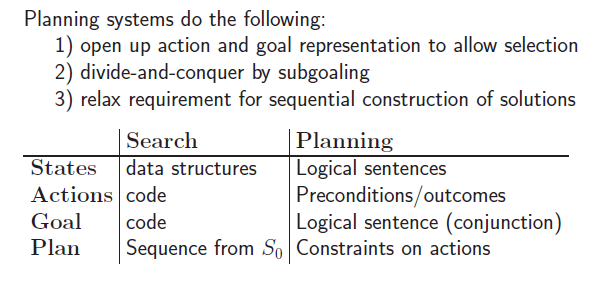 6
Goal of Planning
Choose actions to achieve a certain goal
But isn’t it exactly the same goal as for problem solving?
Some difficulties with problem solving:
The successor function is a black box: it must be “applied” to a state to know which actions are possible in that state and what are the effects of each one
7
Have(Milk)
Suppose that the goal is HAVE(MILK). 
 From some initial state where HAVE(MILK) is not satisfied, the successor function must be repeatedly applied to eventually generate a state where HAVE(MILK) is satisfied. 
 An explicit representation of the possible actions and their effects would help the problem solver select the relevant actions  
Otherwise, in the real world an agent would be overwhelmed by irrelevant actions
8
Have(Milk)
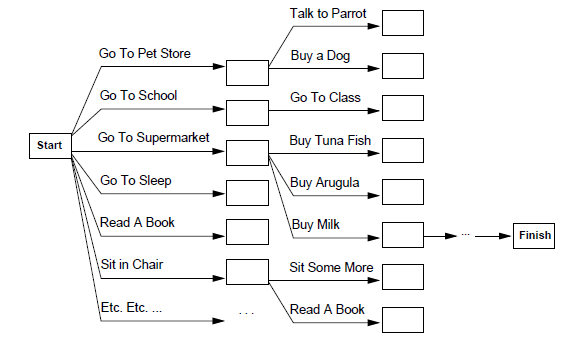 9
Planning vs Problem Solving
Another difficulty with problem solving:
The goal test is another black-box function, states are domain-specific data structures, and heuristics must be supplied for each new problem
Suppose that the goal is HAVE(MILK)∧HAVE(BOOK)
Without an explicit representation of the goal, the problem solver cannot know that a state where HAVE(MILK) is already achieved is more promising than a state where neither HAVE(MILK) nor HAVE(BOOK) is achieved
10
Planning vs Problem Solving
A third difficulty with problem solving:
The goal may consist of several nearly independent subgoals, but there is no way for the problem solver to know it
HAVE(MILK) and HAVE(BOOK) may be achieved bytwo nearly independent sequences of actions
11
Problem solving
Logic representation
Planning
Representations in Planning
Planning opens up the black-boxes by using logic to represent:
Actions
States
Goals
12
Major approaches
Situation calculus
State space planning
Partial order planning
Planning graphs
Planning with Propositional Logic
Hierarchical decomposition (HTN planning)
Reactive planning
Note:  This is an area in which AI is changing quickly.
13
Planning language
What is a good language?
Must represent
States
Goals
Action.
Must be 
Expressive enough to describe a wide variety of problems.
Restrictive enough to allow efficient algorithms to operate.
14
Languages for Planning Problems
STRIPS 
Stanford Research Institute Problem Solver
Historically important
ADL
Action Description Languages
Relaxed some of the restrictions that made STRIPS inadequate for real-world problems
PDDL
Planning Domain Definition Language
Revised & enhanced for the needs of the International Planning Competition
Currently version 3.1 
Includes STRIPS and ADL
15
STRIPS General language features
Representation of states
Decompose world in logical conditions and represent state as conjunction of positive literals. 
Propositional literals: Poor ∧ Unknown
FO-literals (grounded and function-free): 
at(plane1, phl) ∧ at(plane2, bwi)
does not allow 
at(X,Y),  (not grounded)
at(father(fred),bwi),  (function)
¬at(plane1, phl. (negative literal)
16
STRIPS Cont
Closed world assumption 
Representation of goals
Partially specified state and represented as a conjunction of positive ground literals
A goal is satisfied if the state contains all literals in goal.
e.g.:  at(paula, phl) ∧ at(john,bwi) satisfies the goal at(paula, phl)
17
General language features
Representations of actions
Action = PRECOND + EFFECT
Action(Fly(p,from, to),
PRECOND: At(p,from) ∧ Plane(p) ∧ Airport(from) ∧ Airport(to)
EFFECT: ¬AT(p,from) ∧ At(p,to))
= action schema (p, from, to need to be instantiated)
Action name and parameter list
Precondition (conj. of function-free literals)
Effect (conj of function-free literals and P is True and not P is false)
May split Add-list and delete-list in Effect
18
Example
Paula flies from Philadelphia to Baltimore
Action(Fly(p,from,to)
PRECOND: At(p,from) ∧ Plane(p) ∧ Airport(from) ∧ Airport(to)
EFFECT: ¬At(p,from) ∧ At(p,to))
We begin with
At(paula,phl) ∧ Plane(phl)  ∧ Airport(phl)  ∧ Airport(bwi)
We take the action
Fly(paula, phl, bwi)
We end with
¬At(paula,phl) ∧ At(paula, bwi)
Note that we haven’t said anything in the effect about what happened to the plane.  Do we care?
19
Language semantics?
How do actions affect states?
An action is applicable in any state that satisfies the precondition.
For FO action schema applicability involves a substitution θ for the variables in the PRECOND.
At(P1,JFK) ∧ At(P2,SFO) ∧ Plane(P1) ∧ Plane(P2) ∧ Airport(JFK) ∧ Airport(SFO)
Satisfies : At(p,from) ∧ Plane(p) ∧ Airport(from) ∧ Airport(to)
With θ ={p/P1,from/JFK,to/SFO}
Thus the action is applicable.
20
Language semantics?
The result of executing action a in state s is the state s’ 
s’ is same as s except
Any positive literal P in the effect of a is added to s’
Any negative literal ¬P is removed from s’
EFFECT: ¬AT(p,from) ∧ At(p,to):
At(P1,SFO) ∧ At(P2,SFO) ∧ Plane(P1) ∧ Plane(P2) ∧ Airport(JFK) ∧ Airport(SFO)
STRIPS assumption: (avoids representational frame problem)
every literal NOT in the effect remains unchanged
21
Planning Languages
STRIPS is simplest  
Important limit: function-free literals
Allows for propositional representation
Function symbols lead to infinitely many states and actions
But poor expressivity
Extension:Action Description language (ADL)
Allows negative literals
Allows quantified variables, conjunctions, disjunctions in goals
Open World assumption
Action(Fly(p:Plane, from: Airport, to: Airport),
	PRECOND: At(p,from) ∧ (from ≠ to)
	EFFECT: ¬At(p,from) ∧ At(p,to))
22
Planning Domain Definition Language
Components:
Objects:  things we are interested in
Predicates:  properties of objects, true or false
Initial state:  state of the world we start in
Goal specification:  state we want to end up in
Actions:  ways we can change state
Format
domain file:  predicates and actions
problem file:  objects, initial state, goal
23
A
C
B
TABLE
Blocks world
The blocks world is a micro-world that consists of a table, a set of blocks and a robot hand.
Some domain constraints:
Only one block can be on another block
Any number of blocks can be on the table
The hand can only hold one block
Typical representation:
ontable(a)
ontable(c)
on(b,a)
handempty
clear(b)
clear(c)
24
A
C
B
TABLE
State Representation
Conjunction of propositions:
BLOCK(A), BLOCK(B), BLOCK(C),
ON(A,TABLE), ON(B,TABLE), ON(C,A), CLEAR(B), CLEAR(C), HANDEMPTY
25
A
C
B
Goal Representation
Conjunction of propositions:
ON(A,TABLE), ON(B,A), ON(C,B)
The goal G is achieved in a state S if all the propositions in G are also in S
26
Effect: list of literals
Precondition: conjunction of propositions
Action Representation
Unstack(x,y)
 P = HANDEMPTY, BLOCK(x), BLOCK(y),          CLEAR(x), ON(x,y)
 E = ¬HANDEMPTY, ¬CLEAR(x), HOLDING(x),        ¬ ON(x,y), CLEAR(y)
27
A
C
B
Example
BLOCK(A), BLOCK(B), BLOCK(C),
ON(A,TABLE), ON(B,TABLE), ON(C,A), CLEAR(B), CLEAR(C), HANDEMPTY
Unstack(C,A)
 P = HANDEMPTY, BLOCK(C), BLOCK(A),          CLEAR(C), ON(C,A)
 E = ¬HANDEMPTY, ¬CLEAR(C), HOLDING(C),        ¬ ON(C,A), CLEAR(A)
28
A
C
B
Example
BLOCK(A), BLOCK(B), BLOCK(C),
ON(A,TABLE), ON(B,TABLE), ON(C,A), CLEAR(B), CLEAR(C), HANDEMPTY, 
HOLDING(C), CLEAR(A)
Unstack(C,A)
 P = HANDEMPTY, BLOCK(C), BLOCK(A),          CLEAR(C), ON(C,A)
 E = ¬HANDEMPTY, ¬CLEAR(C), HOLDING(C),        ¬ ON(C,A), CLEAR(A)
29
Action Representation
Action(Unstack(x,y)
 P: HANDEMPTY, BLOCK(x), BLOCK(y), CLEAR(x), ON(x,y)
 E: ¬HANDEMPTY, ¬CLEAR(x), HOLDING(x), ¬ ON(x,y), CLEAR(y)
Action(Stack(x,y)
 P: HOLDING(x), BLOCK(x), BLOCK(y), CLEAR(y)
 E: ON(x,y), ¬CLEAR(y), ¬HOLDING(x), CLEAR(x), HANDEMPTY
30
Actions
Action(Pickup(x)
 P: HANDEMPTY, BLOCK(x), CLEAR(x), ON(x,TABLE)
 E: ¬HANDEMPTY, ¬CLEAR(x), HOLDING(x), ¬ON(x,TABLE)
Action(PutDown(x)
 P: HOLDING(x)
 E: ON(x,TABLE), ¬HOLDING(x), CLEAR(x), HANDEMPTY
31
Example: Spare tire problem
Init(At(Flat, Axle) ∧ At(Spare,trunk))
Goal(At(Spare,Axle))
Action(Remove(Spare,Trunk)
	PRECOND: At(Spare,Trunk)	
	EFFECT: ¬At(Spare,Trunk) ∧ At(Spare,Ground)) 
Action(Remove(Flat,Axle)
	PRECOND: At(Flat,Axle)	
	EFFECT: ¬At(Flat,Axle) ∧ At(Flat,Ground)) 
Action(PutOn(Spare,Axle)
	PRECOND: At(Spare,Groundp) ∧¬At(Flat,Axle)
	EFFECT: At(Spare,Axle) ∧ ¬At(Spare,Ground))
Action(LeaveOvernight
	PRECOND:
	EFFECT: ¬ At(Spare,Ground) ∧ ¬ At(Spare,Axle) ∧ ¬ At(Spare,trunk) ∧ ¬ At(Flat,Ground) ∧ ¬ At(Flat,Axle) )
This example is ADL: negative literal in pre-condition
32
Planning with state-space search
Search the space of states
Progression planners
forward state-space search
Consider the effect of all possible actions in a given state
Regression planners 
backward state-space search
To achieve a goal, what must have been true in the previous state.
33
Progression and regression
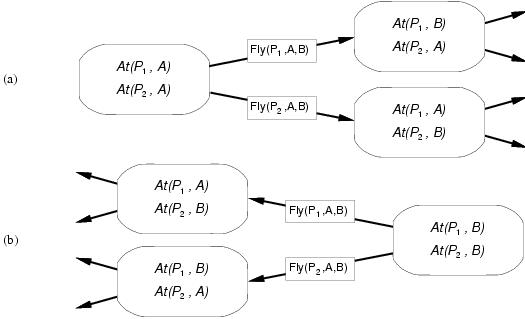 CSC 8520 Spring 2013. Paula Matuszek
Based on www.cs.umd.edu/class/fall2005/cmsc421/Lectures/planning.ppt
34
State-Space Formulation
Formulation as state-space search problem:
Initial state = initial state of the planning problem
Literals not appearing are false
Actions = those whose preconditions are satisfied
Add positive effects, delete negative
Goal test = does the state satisfy the goal?
Step cost = each action costs 1
Solution is a sequence of actions.
CSC 8520 Spring 2013. Paula Matuszek
Based on www.cs.umd.edu/class/fall2005/cmsc421/Lectures/planning.ppt
35
Progression Algorithm
No functions, so the number of states is finite … any graph search that is complete is a complete planning algorithm.
E.g. A*
Inefficient: 
(1) irrelevant action problem 
(2) good heuristic required for efficient search
CSC 8520 Spring 2013. Paula Matuszek
Based on www.cs.umd.edu/class/fall2005/cmsc421/Lectures/planning.ppt
36
C
B
Pickup(B)
C
B
B
C
A
A
A
Unstack(C,A))
C
B
C
A
A
B
C
C
A
B
A
B
B
C
A
A
B
C
Forward Planning
Forward planning searches a state space
In general, many actions are applicableto a state  huge branching factor
Regression algorithm
How to determine predecessors?
What  are the states from which applying a given action leads to the goal?
Actions must not undo desired literals (consistent)
Main advantage: only relevant actions are considered.
Often much lower branching factor than forward search.
38
CSC 8520 Spring 2013. Paula Matuszek
Based on www.cs.umd.edu/class/fall2005/cmsc421/Lectures/planning.ppt
Regression algorithm
General process for predecessor construction
Give a goal description G
Let A be an action that is relevant and consistent
The predecessors is as follows:
Any positive effects of A that appear in G are deleted.
Each precondition literal of A is added , unless it already appears.
Any standard search algorithm can be added to perform the search.
Termination when predecessor satisfied by initial state.
In FO case, satisfaction might require a substitution.
39
CSC 8520 Spring 2013. Paula Matuszek
Based on www.cs.umd.edu/class/fall2005/cmsc421/Lectures/planning.ppt
Relevant Action
An action is relevant to a goal if one of its effects matched a goal proposition
Stack(B,A)
P = HOLDING(B), BLOCK(A), CLEAR(A)
E = ON(B,A), CLEAR(A), HOLDING(B),       CLEAR(B), HANDEMPTY 
    is relevant to ON(B,A), ON(C,B)
Regression of a Goal
The regression of a goal G through an 
action A is the weakest precondition 
R[G,A] such that:

If a state S satisfies R[G,A] then:
The precondition of A is satisfied in S
Applying A to S yields a state that satisfies G
Example
G = ON(B,A), ON(C,B)
Stack(C,B)
P = HOLDING(C), BLOCK(C), BLOCK(B), CLEAR(B)
E = ON(C,B), CLEAR(B), HOLDING(C),       CLEAR(C), HANDEMPTY 
R[G,Stack(C,B)] =ON(B,A), HOLDING(C), BLOCK(C), BLOCK(B),                 CLEAR(B)
Example
G = CLEAR(B), ON(C,B)
Stack(C,B)
P = HOLDING(C), BLOCK(C), BLOCK(B), CLEAR(B)
E = ON(C,B), CLEAR(B), HOLDING(C),       CLEAR(C), HANDEMPTY 
R[G,Stack(C,B)] = False
Computation of R[G,A]
If any element of G is deleted by A then return False
G’  Precondition of A
For every element SG of G do
 If SG is not added by A then add SG to G’
Return G’
also called state constraints
impossible
Inconsistent Regression
Inconsistency rules:
HOLDING(x)  ON(y,x)  False
HOLDING(x)  ON(x,y)  False
HOLDING(x)  HOLDING(y)  False
Etc…
G = ON(B,A), ON(C,B)
Stack(B,A)
P = HOLDING(B), BLOCK(A), CLEAR(A)
E = ON(B,A), CLEAR(A), HOLDING(B),       CLEAR(B), HANDEMPTY 
R[G,Stack(B,A)] =HOLDING(B), BLOCK(A), CLEAR(A), ON(C,B)
Computation of R[G,A]
If any element of G is deleted by A then return False
G’  Precondition of A
For every element SG of G do
 If SG is not added by A then add SG to G’
If an inconsistency rule applies to G’ then return False
Return G’
C
A
B
Backward Chaining
ON(B,A), ON(C,B)
Stack(C,B)
ON(B,A), HOLDING(C), CLEAR(B)
In general, there are much fewer actions relevant to a goal than there are actions applicable  smaller branching factor than with forward planning
Pickup(C)
ON(B,A), CLEAR(B), HANDEMPTY, CLEAR(C), ON(C,TABLE)
Stack(B,A)
C
CLEAR(C), ON(C,TABLE), HOLDING(B), CLEAR(A)
A
B
Pickup(B)
CLEAR(C), ON(C,TABLE), CLEAR(A), HANDEMPTY, CLEAR(B), ON(B,TABLE)
Putdown(C)
CLEAR(A), CLEAR(B), ON(B,TABLE), HOLDING(C)
Unstack(C,A)
CLEAR(B), ON(B,TABLE), CLEAR(C), HANDEMPTY, ON(C,A)
Backward Chaining
ON(B,A), ON(C,B)
Stack(C,B)
ON(B,A), HOLDING(C), CLEAR(B)
Backward planning searches a goal space
Heuristics for state-space search
Neither progression or regression are very efficient without a good heuristic.
How many actions are needed to achieve the goal?
Exact solution is NP hard, find a good estimate 
Two approaches to find admissible heuristic:
The optimal solution to the relaxed problem.
Remove all preconditions from actions
The subgoal independence assumption:
The cost of solving a conjunction of subgoals is approximated by the sum of the costs of solving the subproblems independently.
CSC 8520 Spring 2013. Paula Matuszek
Based on www.cs.umd.edu/class/fall2005/cmsc421/Lectures/planning.ppt
49
Partial-order planning
Progression and regression planning are totally ordered plan search forms.
They cannot take advantage of problem decomposition.
Decisions must be made on how to sequence actions on all the subproblems
Least commitment strategy:
Delay choice during search
CSC 8520 Spring 2013. Paula Matuszek
Based on www.cs.umd.edu/class/fall2005/cmsc421/Lectures/planning.ppt
50
Shoe example
Goal(RightShoeOn ∧ LeftShoeOn)
Init()
Action(RightShoe, PRECOND: RightSockOn
	EFFECT: RightShoeOn)
Action(RightSock,	PRECOND: 
	EFFECT: RightSockOn)
Action(LeftShoe, PRECOND: LeftSockOn
	EFFECT: LeftShoeOn)
Action(LeftSock, PRECOND: 
	EFFECT: LeftSockOn)
Planner: combine two action sequences (1)leftsock, leftshoe (2)rightsock, rightshoe
CSC 8520 Spring 2013. Paula Matuszek
Based on www.cs.umd.edu/class/fall2005/cmsc421/Lectures/planning.ppt
51
Partial-order planning(POP)
Any planning algorithm that can place two actions into a plan without which comes first is a PO plan.
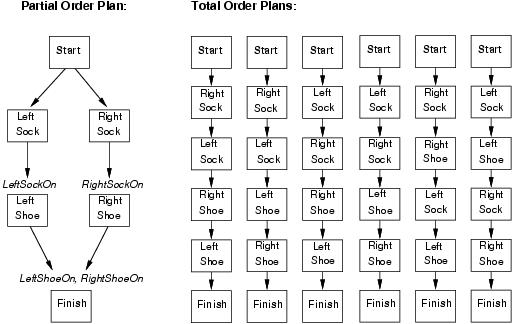 CSC 8520 Spring 2013. Paula Matuszek
Based on www.cs.umd.edu/class/fall2005/cmsc421/Lectures/planning.ppt
52
p
A        B
POP as a search problem
States are (mostly unfinished) plans.
The empty plan contains only start and finish actions.
Each plan has 4 components:
A set of actions (steps of the plan)
A set of ordering constraints: A p B (A before B)
Cycles represent contradictions.  A p B and B p A
A set of causal links between actions
A achieves p for B
Can’t add an action C that conflicts with the causal link. (if the effect of C is ¬p and if C could come after A and before B).  
eg:  Right Sock                       Right Shoe
A set of open preconditions.
Planner tries to reduce this set to the empty set without introducing contradictions
Right Sock On
CSC 8520 Spring 2013. Paula Matuszek
Based on www.cs.umd.edu/class/fall2005/cmsc421/Lectures/planning.ppt
53
Example of a final plan
Actions={Rightsock, Rightshoe, Leftsock, Leftshoe, Start, Finish}
Orderings={Rightsock p Rightshoe; Leftsock p Leftshoe}
Links={Rightsock               Rightshoe, Leftsock               Leftshoe, ...   Rightshoe                Finish}
Open preconditions={}
Rightsockon
LeftSockOn
Rightshoeon
CSC 8520 Spring 2013. Paula Matuszek
Based on www.cs.umd.edu/class/fall2005/cmsc421/Lectures/planning.ppt
54
p
Consistent Plan (POP)
Consistent plan is a plan that has
No cycle in the ordering constraints
No conflicts with the causal links
Solution
Is a consistent plan with no open preconditions
To solve a conflict between a causal link A         B and an action C (that clobbers, threatens the causal link), we force C to occur outside the “protection interval”  by adding
 the constraint  C p A  (demoting C) or 
 the constraint  B p C (promoting C)
CSC 8520 Spring 2013. Paula Matuszek
Based on www.cs.umd.edu/class/fall2005/cmsc421/Lectures/planning.ppt
55
Start
Finish
Start
Finish
Setting up the PoP
Add dummy states 
Start
Has no preconditions
Its effects are the literals of the initial state
Finish
Its preconditions are the literals of the goal state
Has no effects
Initial Plan:
Actions: {Start, Finish}
Ordering constraints: {Start p Finish}
Causal links: {}
Open Preconditions: {LeftShoeOn,RightShoeOn}
Literala, Literalb, …
Literal1, Literal2, …
LeftShoeOn, RightShoeOn
CSC 8520 Spring 2013. Paula Matuszek
Based on www.cs.umd.edu/class/fall2005/cmsc421/Lectures/planning.ppt
56
p
POP as a Search Problem
The successor function arbitrarily picks one open precondition p on an action B
For every possible consistent action A that achieves p
It generates a successor plan adding the causal link  A          B and the ordering constraint  A p B
If A was not in the plan, it adds  Start p A and  A p Finish
It resolves all conflicts between 
the new causal link and all existing actions 
between A and all existing causal links
Then it adds the successor states for  combination of resolved conflicts
It repeats until no open precondition exists
CSC 8520 Spring 2013. Paula Matuszek
Based on www.cs.umd.edu/class/fall2005/cmsc421/Lectures/planning.ppt
57
Process summary
Operators on partial plans
Add link from existing plan to open precondition.
Add a step to fulfill an open condition.
Order one step w.r.t another to remove possible conflicts
Gradually move from incomplete/vague plans to complete/correct plans
Backtrack if an open condition is unachievable or if a conflict is irresolvable.
CSC 8520 Spring 2013. Paula Matuszek
Based on www.cs.umd.edu/class/fall2005/cmsc421/Lectures/planning.ppt
58
Example: Flat tire problem
Init(At(Flat, Axle) ∧ At(Spare,trunk))
Goal(At(Spare,Axle))
Action(Remove(Spare,Trunk)
	PRECOND: At(Spare,Trunk)	
	EFFECT: ¬At(Spare,Trunk) ∧ At(Spare,Ground)) 
Action(Remove(Flat,Axle)
	PRECOND: At(Flat,Axle)	
	EFFECT: ¬At(Flat,Axle) ∧ At(Flat,Ground)) 
Action(PutOn(Spare,Axle)
	PRECOND: At(Spare,Groundp) ∧¬At(Flat,Axle)
	EFFECT: At(Spare,Axle) ∧ ¬Ar(Spare,Ground))
Action(LeaveOvernight
	PRECOND:
	EFFECT: ¬ At(Spare,Ground) ∧ ¬ At(Spare,Axle) ∧ ¬ At(Spare,trunk) ∧ ¬ At(Flat,Ground) ∧ ¬ At(Flat,Axle) )
CSC 8520 Spring 2013. Paula Matuszek
Based on www.cs.umd.edu/class/fall2005/cmsc421/Lectures/planning.ppt
59
Example of POP: Flat tire problem
Start
Only one open precondition
Only one applicable action
At(Spare,Trunk), At(Flat,Axle)
At(Spare,Ground), ¬At(Flat,Axle)
PutOn(Spare,Axle)
Pick up At(Spare,Ground)
Choose only applicable action Remove(Spare,Trunk)
At(Spare,Axle)
Finish
CSC 8520 Spring 2013. Paula Matuszek
Based on www.cs.umd.edu/class/fall2005/cmsc421/Lectures/planning.ppt
60
Add causal link between Remove(Spare,Trunk) and PutOn(Spare,Axle)
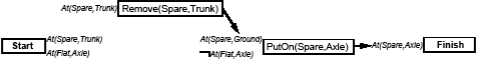 Pick up ¬At(Flat,Axle)
There are 2 applicable actions: LeaveOvernight and Remove(Flat,Axle)
Choose LeaveOvernight
LeaveOvernight has effect ¬At(Spare,Ground), which conflicts with the causal link
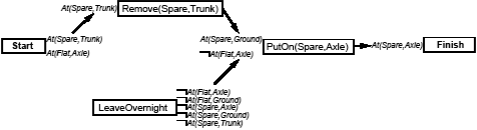 Conflicts with effects of Remove(Spare,Trunk)
The only way to resolve the conflict is to undo LeaveOvernightuse: the action Remove(Flat,Axle)
We remove the conflict by forcing LeaveOvernight to occur before Remove(Spare,Trunk)
CSC 8520 Spring 2013. Paula Matuszek
Based on www.cs.umd.edu/class/fall2005/cmsc421/Lectures/planning.ppt
61
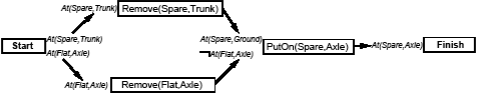 This time, we choose Remove(Flat,Axle)
Pick up At(Spare,Trunk) and choose Start to achieve it
Pick up At(Flat,Axle) and choose Start to achieve it.
We now have a complete consistent partially ordered plan
CSC 8520 Spring 2013. Paula Matuszek
Based on www.cs.umd.edu/class/fall2005/cmsc421/Lectures/planning.ppt
62
POP Algorithm (1)
Backtrack when fails to resolve a threat or find an operator
Causal links 
Recognize when to abandon a doomed plan without wasting time expanding irrelevant part of the plan
allow early pruning of inconsistent combination of actions
When actions include variables, we need to find appropriate substitutions
Typically we try to delay commitments to instantiating a variable until we have no other choice (least commitment) 
POP is sound, complete, and systematic (no repetition)
CSC 8520 Spring 2013. Paula Matuszek
Based on www.cs.umd.edu/class/fall2005/cmsc421/Lectures/planning.ppt
63
POP Algorithm (2)
Decomposes the problem (advantage) 
But does not represent states explicitly: it is hard to design heuristic to estimate distance from goal
Example: Number of open preconditions – those that match the effects of the start node.  Not perfect (same problems as before)
A heuristic can be used to choose which plan to refine (which precondition to pick-up): 
Choose the most-constrained precondition, the one satisfied by the least number of actions.  Like in CSPs! 
When no action satisfies a precondition, backtrack!
When only one action satisfies a precondition, pick up the precondiction.
CSC 8520 Spring 2013. Paula Matuszek
Based on www.cs.umd.edu/class/fall2005/cmsc421/Lectures/planning.ppt
64
POP – Block Example
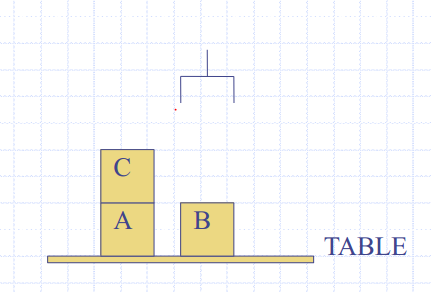 P:
-:
+: ON(A,TABLE)     ON(B,TABLE)     ON(C,A)     CLEAR(B)     CLEAR(C)     HANDEMPTY
P: ON(B,A)
     ON(C,B)
-:
+:
Open preconditions
The plan is incomplete
P: HOLDING(B)
    CLEAR(A)
-: CLEAR(A)    HOLDING(B)
+: ON(B,A)     CLEAR(B)     HANDEMPTY
Stack(B,A)
P:
-:
+: ON(A,TABLE)     ON(B,TABLE)     ON(C,A)     CLEAR(B)     CLEAR(C)     HANDEMPTY
P: ON(B,A)
     ON(C,B)
-:
+:
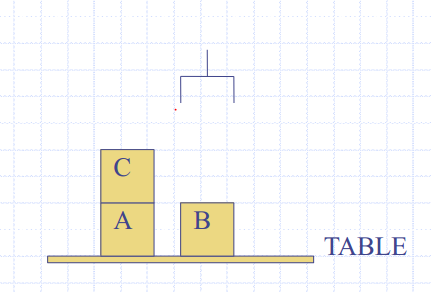 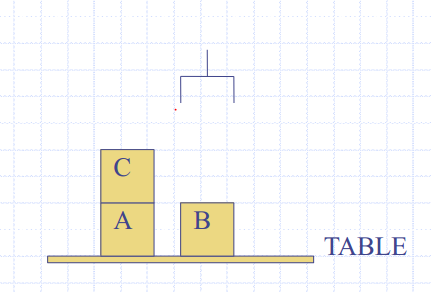 P: HOLDING(B)
    CLEAR(A)
-: CLEAR(A)    HOLDING(B)
+: ON(B,A)
     CLEAR(B)     HANDEMPTY
Stack(B,A)
Stack(C,B)
P:
-:
+: ON(A,TABLE)     ON(B,TABLE)     ON(C,A)     CLEAR(B)     CLEAR(C)     HANDEMPTY
P: ON(B,A)
     ON(C,B)
-:
+:
P: HOLDING(C)
    CLEAR(B)
-: CLEAR(B)    HOLDING(C)
+: ON(C,B)     CLEAR(C)     HANDEMPTY
Stack(B,A)
Nonlinear planning searches a plan space
Stack(C,B)
P:
-:
+: ON(A,TABLE)     ON(B,TABLE)     ON(C,A)     CLEAR(B)     CLEAR(C)     HANDEMPTY
P: ON(B,A)
     ON(C,B)
-:
+:
Pickup(C)
Other possibleachiever
Achievers
Threat
Pickup(B)
Stack(B,A)
Stack(C,B)
P:
-:
+: ON(A,TABLE)     ON(B,TABLE)     ON(C,A)     CLEAR(B)     CLEAR(C)     HANDEMPTY
P: ON(B,A)
     ON(C,B)
-:
+:
P: CLEAR(B)
Pickup(C)
Pickup(B)
P: CLEAR(B)
Stack(B,A)
Stack(C,B)
P:
-:
+: ON(A,TABLE)     ON(B,TABLE)     ON(C,A)     CLEAR(B)     CLEAR(C)     HANDEMPTY
P: ON(B,A)
     ON(C,B)
-:
+:
P: CLEAR(B)
Pickup(C)
Pickup(B)
A consistent plan is one in whichthere is no cycle and no conflictbetween achievers and threats
A conflict can be eliminatedby constraining the orderingamong the actions or by adding new actions
Stack(B,A)
Stack(C,B)
P:
-:
+: ON(A,TABLE)     ON(B,TABLE)     ON(C,A)     CLEAR(B)     CLEAR(C)     HANDEMPTY
P: ON(B,A)
     ON(C,B)
-:
+:
Note the similarity withconstraint propagation
Pickup(C)
Pickup(B)
P: HANDEMPTY
Stack(B,A)
Stack(C,B)
P:
-:
+: ON(A,TABLE)     ON(B,TABLE)     ON(C,A)     CLEAR(B)     CLEAR(C)     HANDEMPTY
P: ON(B,A)
     ON(C,B)
-:
+:
Pickup(C)
Pickup(B)
P: HANDEMPTY
Stack(B,A)
Stack(C,B)
P:
-:
+: ON(A,TABLE)     ON(B,TABLE)     ON(C,A)     CLEAR(B)     CLEAR(C)     HANDEMPTY
P: ON(B,A)
     ON(C,B)
-:
+:
Pickup(C)
P: HANDEMPTY
~ Most-constrained-variableheuristic in CSP choose the unachieved     precondition that can be     satisfied in the fewest
     number of ways
 ON(C,TABLE)
Pickup(B)
P: HANDEMPTY    CLEAR(B)    ON(B,TABLE)
Stack(B,A)
P: HOLDING(B)
    CLEAR(A)
Stack(C,B)
P:
-:
+: ON(A,TABLE)     ON(B,TABLE)     ON(C,A)     CLEAR(B)     CLEAR(C)     HANDEMPTY
P: ON(B,A)
     ON(C,B)
-:
+:
P: HOLDING(C)
    CLEAR(B)
Pickup(C)
P: HANDEMPTY    CLEAR(C)    ON(C,TABLE)
Pickup(B)
Stack(B,A)
Stack(C,B)
P:
-:
+: ON(A,TABLE)     ON(B,TABLE)     ON(C,A)     CLEAR(B)     CLEAR(C)     HANDEMPTY
P: ON(B,A)
     ON(C,B)
-:
+:
Pickup(C)
Putdown(C)
Pickup(B)
Stack(B,A)
Stack(C,B)
P:
-:
+: ON(A,TABLE)     ON(B,TABLE)     ON(C,A)     CLEAR(B)     CLEAR(C)     HANDEMPTY
P: ON(B,A)
     ON(C,B)
-:
+:
Unstack(C,A)
Pickup(C)
Putdown(C)
Pickup(B)
P: HANDEMPTY
Stack(B,A)
Stack(C,B)
P:
-:
+: ON(A,TABLE)     ON(B,TABLE)     ON(C,A)     CLEAR(B)     CLEAR(C)     HANDEMPTY
P: ON(B,A)
     ON(C,B)
-:
+:
Unstack(C,A)
Pickup(C)
Putdown(C)
Pickup(B)
Stack(B,A)
Stack(C,B)
P:
-:
+: ON(A,TABLE)     ON(B,TABLE)     ON(C,A)     CLEAR(B)     CLEAR(C)     HANDEMPTY
P: ON(B,A)
     ON(C,B)
-:
+:
Unstack(C,A)
Pickup(C)
Putdown(C)
Pickup(B)
P: HANDEMPTY    CLEAR(B)    ON(B,TABLE)
The plan is complete because every 
precondition of every step is addedby some previous step, and no
intermediate step deletes it
Stack(B,A)
P: HOLDING(B)
    CLEAR(A)
P: HANDEMPTY    CLEAR(C)    ON(C,A)
Stack(C,B)
P:
-:
+: ON(A,TABLE)     ON(B,TABLE)     ON(C,A)     CLEAR(B)     CLEAR(C)     HANDEMPTY
P: ON(B,A)
     ON(C,B)
-:
+:
Unstack(C,A)
P: HOLDING(C)
    CLEAR(B)
Pickup(C)
Putdown(C)
P: HANDEMPTY    CLEAR(C)    ON(C,TABLE)
P: HOLDING(C)
Applications of Planning
Military operations
Construction tasks
Machining tasks
Mechanical assembly
Design of experiments in genetics
Command sequences for satellite
Most applied systems use extended 
representation languages, nonlinear
planning techniques, and domain-specificheuristics
Summary
Representations in planning
Representation of action:            preconditions + effects
Forward planning
Regression of a goal
Backward planning
Nonlinear planning